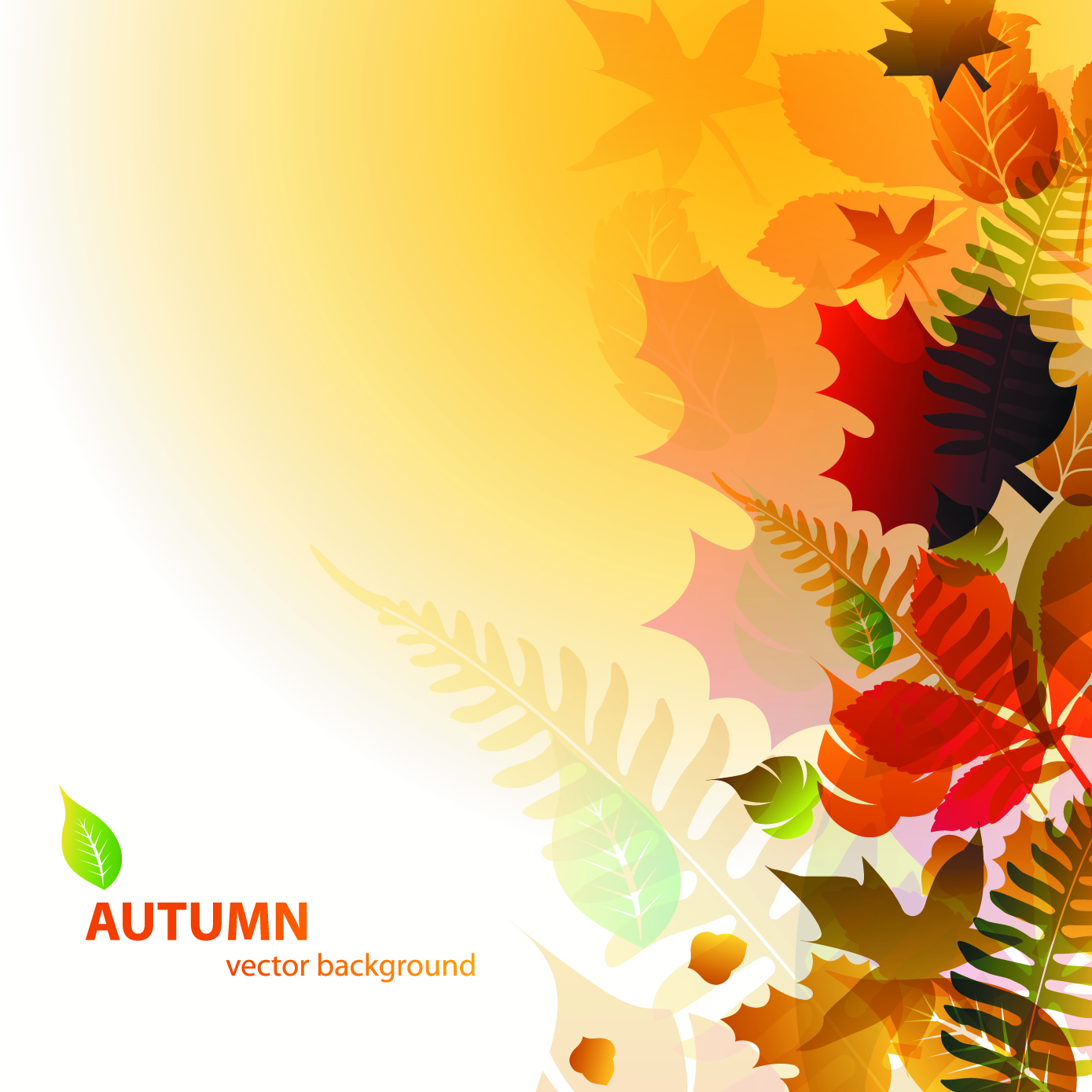 Отчет
по программе развития 
технического, 
декоративно-прикладного, 
эколого-биологического направлений работы в образовательных учреждениях Выксунского района
«Дети. Творчество. Родина»
за 2011-2012 учебный год
Задачи:
1. создать условия для развития технического, декоративно-прикладного творчества, эколого-биологической деятельности в г. Выксе и Выксунском районе;
2. развить творческую инициативность в образовательных учреждениях города и района в сфере воспитания и дополнительного образования;
3. создать условия для обмена опытом среди педагогов.
Активные участники
МБОУ ДОД ЦДТТ
 МБОУ СОШ №9
 МБОУ ДОД ЦДОД «Развитие»
 МБОУ гимназия №14
Результативность участия
МБОУ ДОД ЦДТТ
 МБОУ гимназия №14
МБОУ ДОД ДЦ «Чайка»
МБОУ ДОД ЦДОД «Развитие»
 МБОУ СОШ №9
Количество участников районных мероприятий Программы
Количество участников областных 
этапов Программы
Экологическое образование 
и воспитание
Конкурс исследователей окружающей среды «Мы и Земля».
 Экологический фестиваль «Экологическая мозаика».
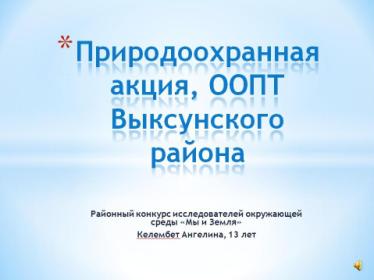 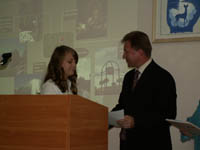 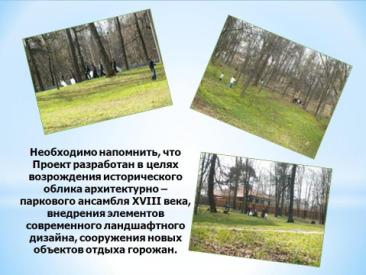 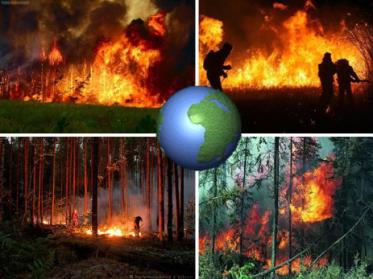 Декоративно-прикладное творчество
Фотоконкурс.
 Конкурс декоративно-прикладного творчества «Творчество: традиции и современность».
 Конкурс детского и юношеского изобразительного искусства.
 Конкурс детского и юношеского дизайнерского искусства «Арт-деко».
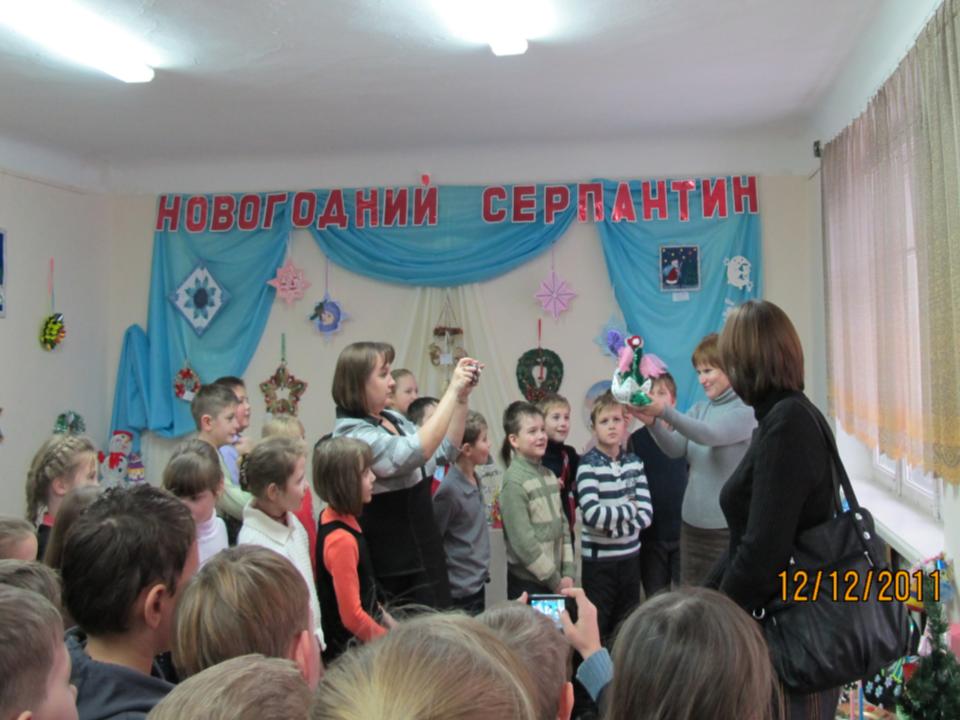 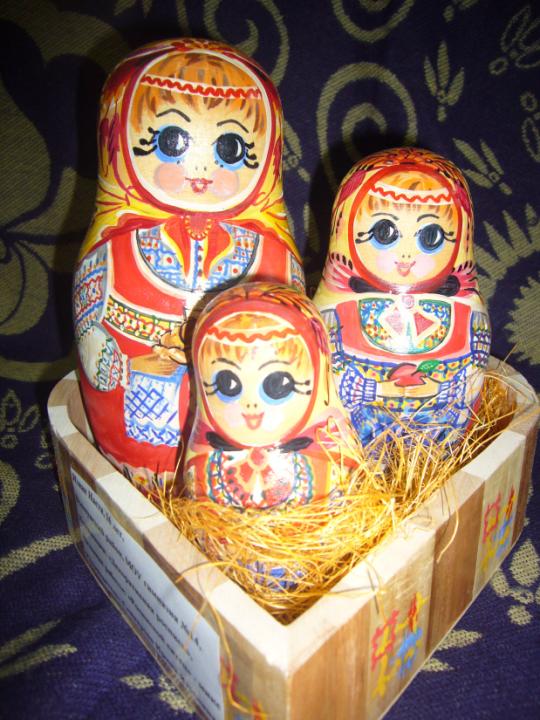 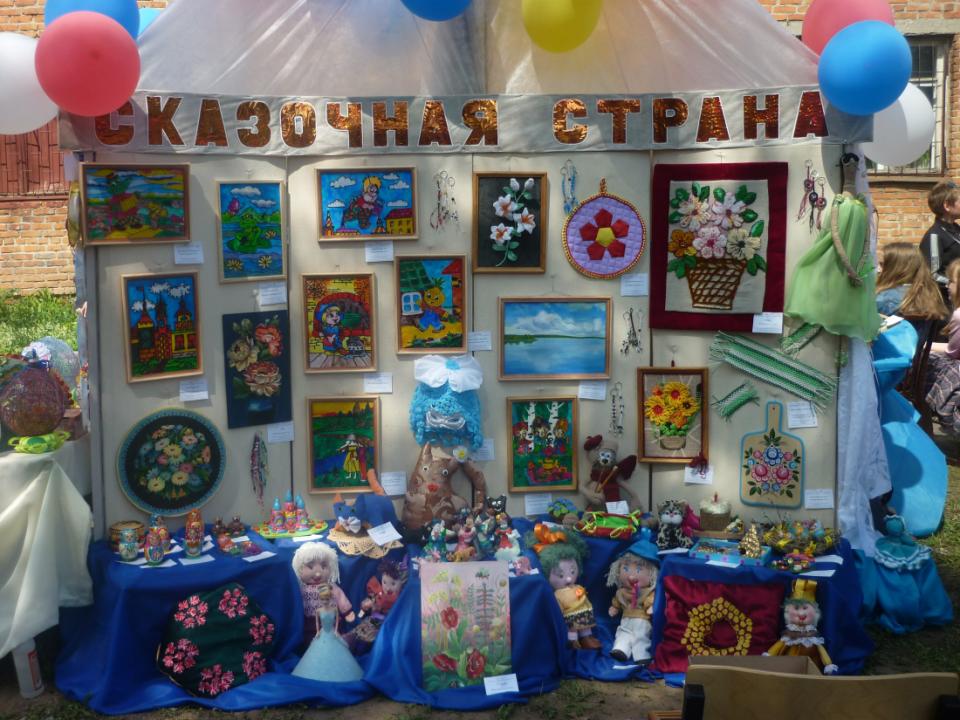 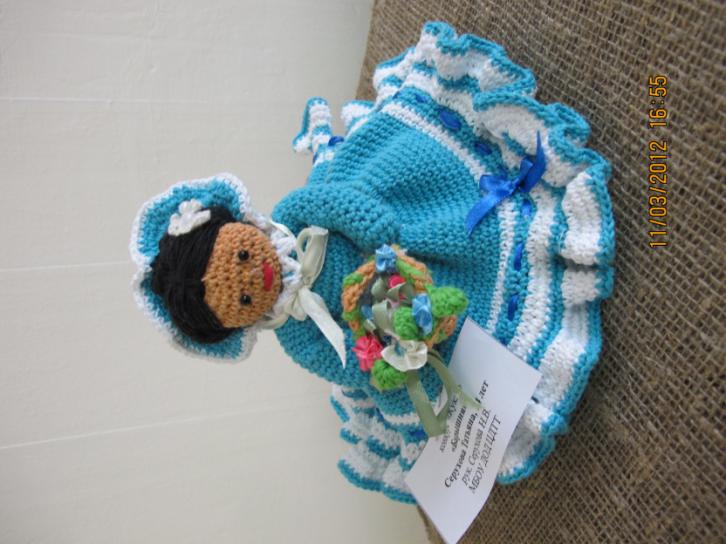 Техническое творчество
Конкурс юных техников «Время, вперед!».
 Спортивно-технический марафон.
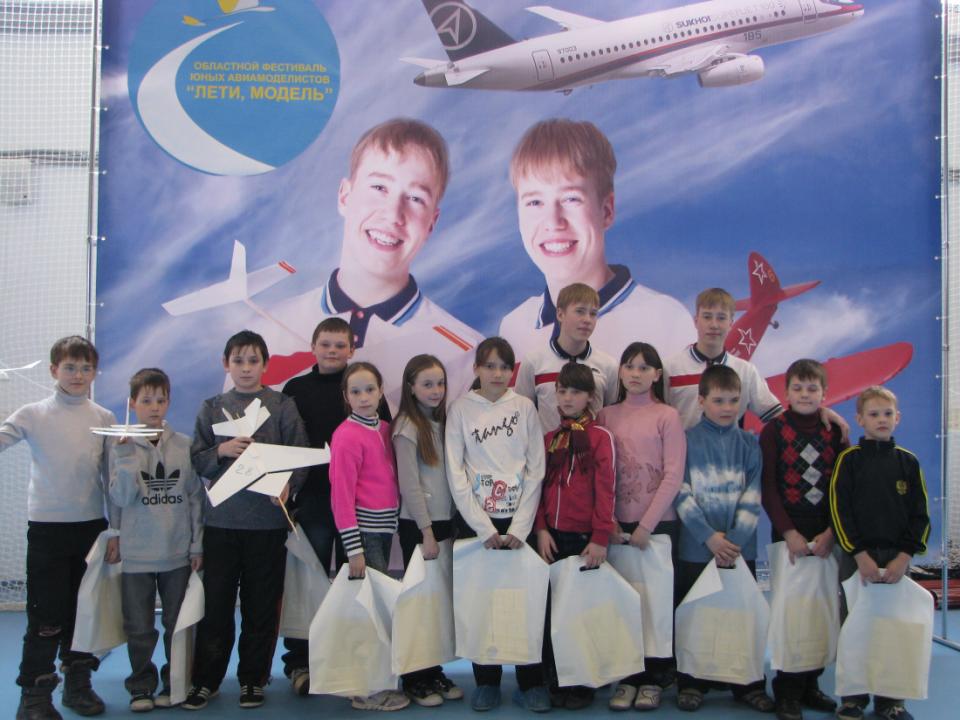 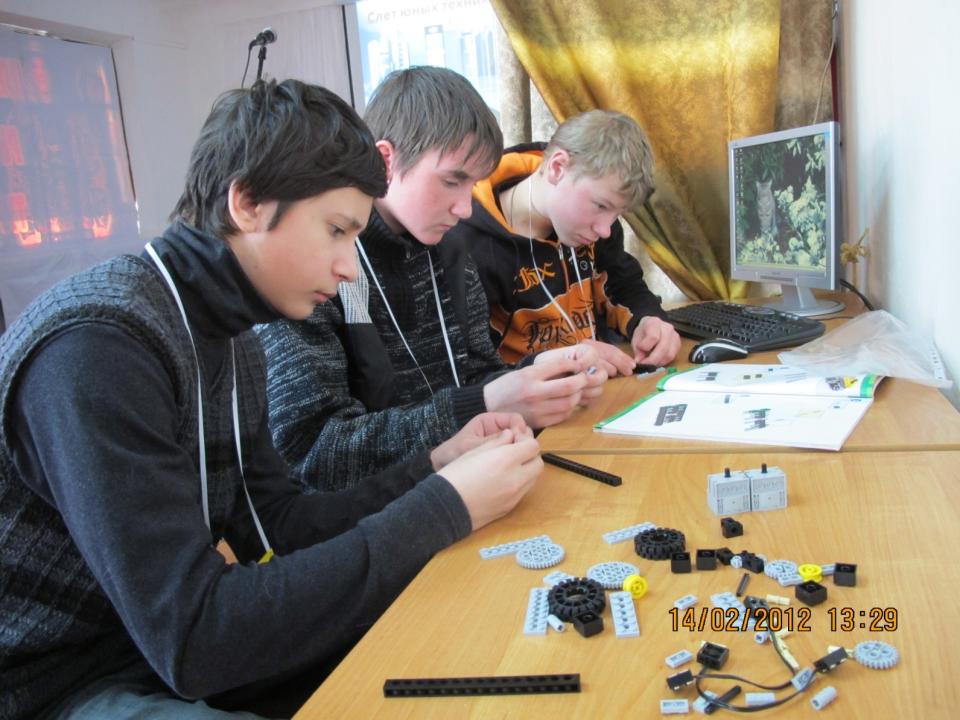 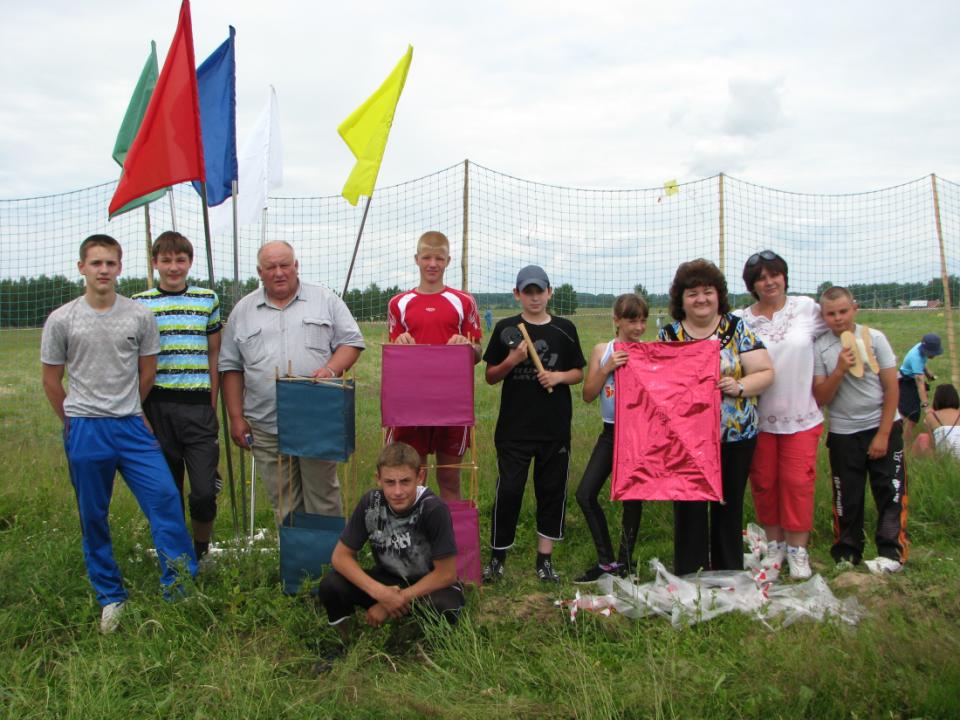 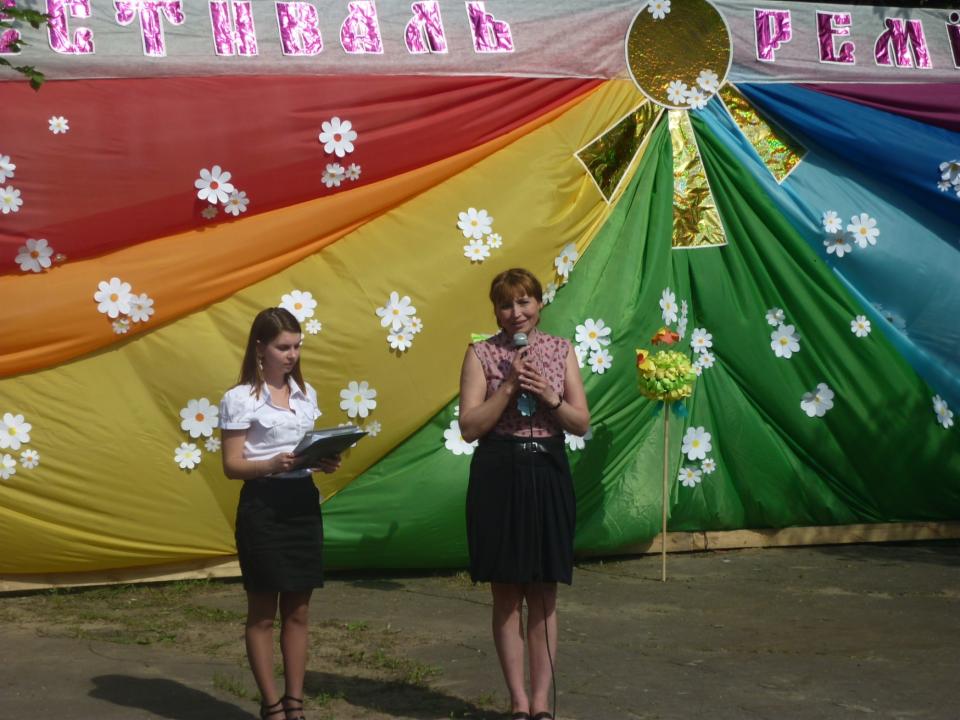 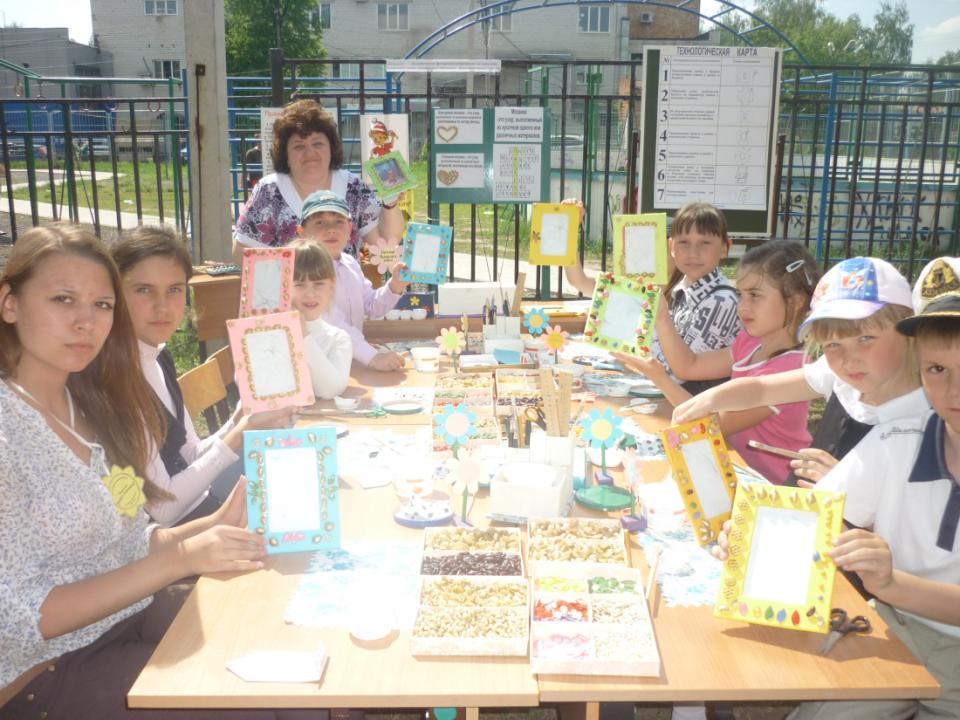 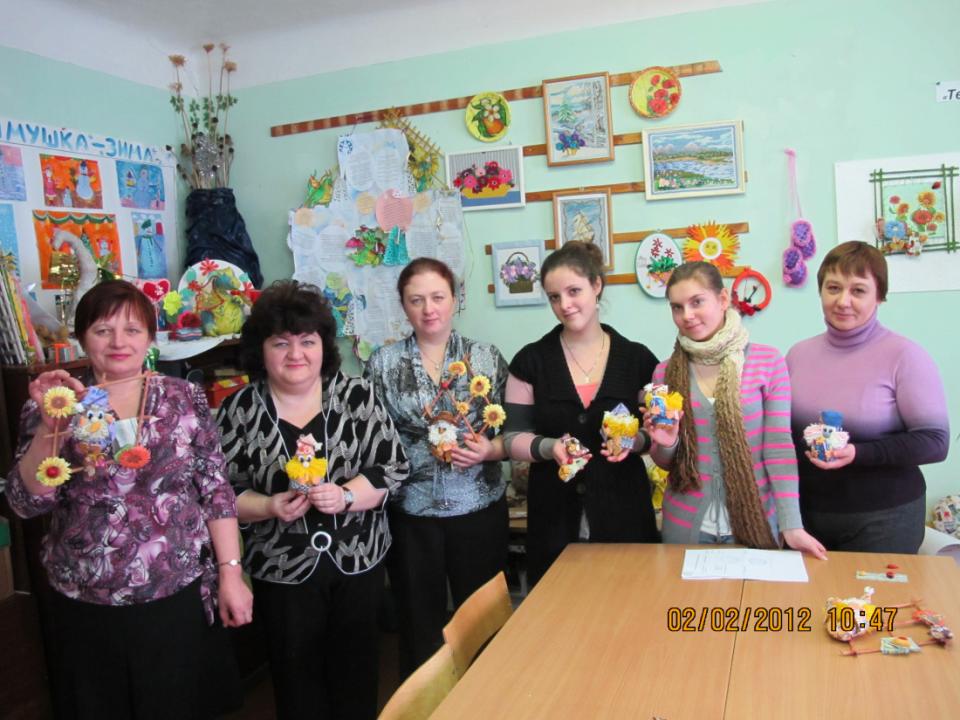 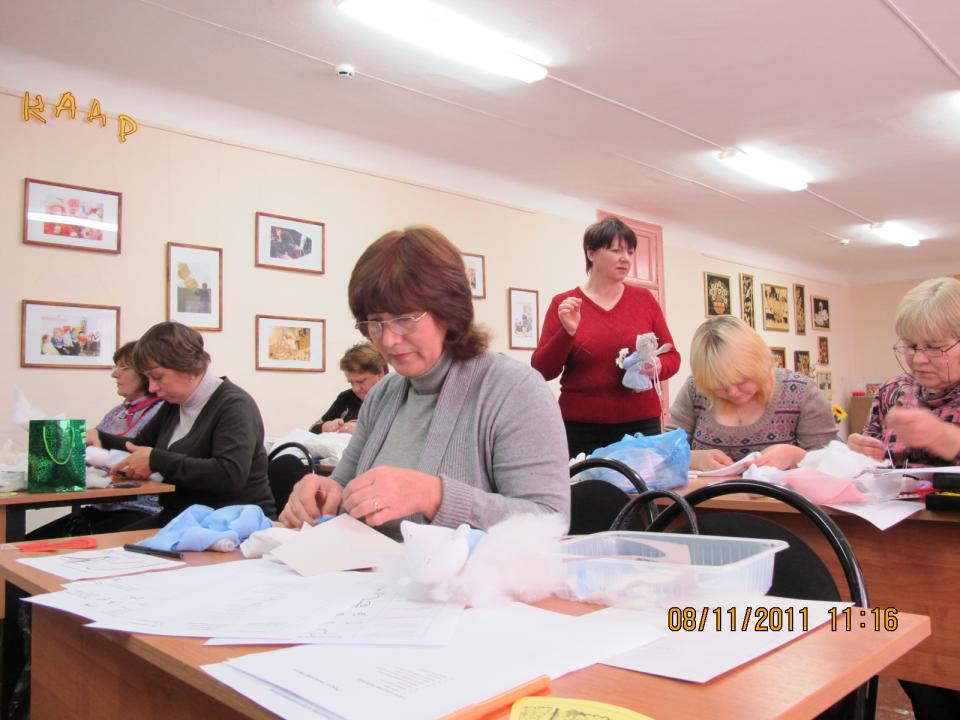 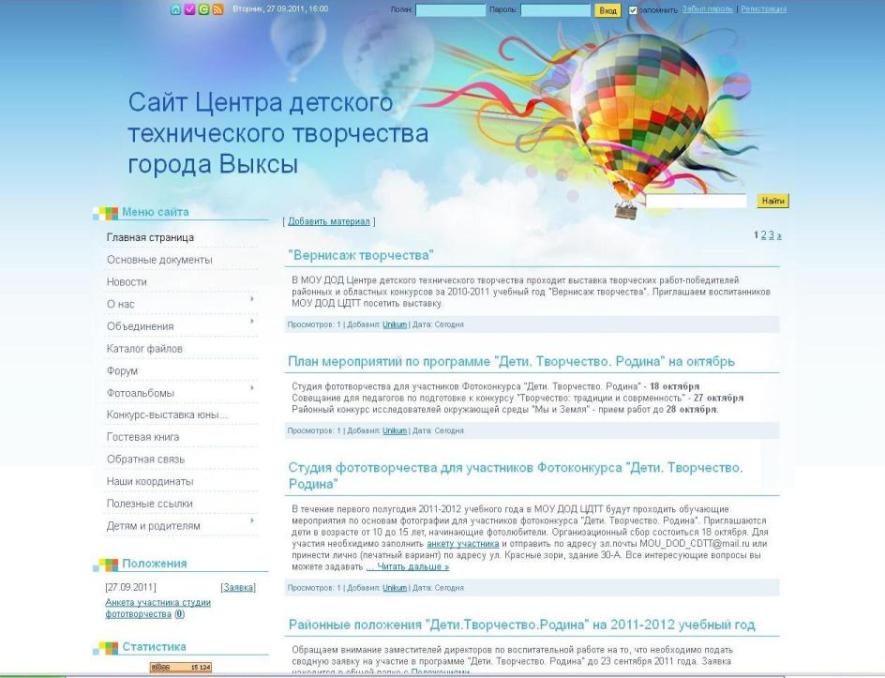 Проблемы и недостатки в реализации Программы
Снижение количества педагогов-участников районных творческих мастерских и консультаций;
 Не систематизирована работа по изданию и распространению детских творческих работ в печатных изданиях, на сайтах;
 Снижение количества участников конкурсных мероприятий технической направленности;
 Снижение количества участников конкурсов декоративно-прикладного направления при изменении их структуры;
 Сложности в организации состава жюри по конкурсам (разный график работы, загруженность, слабая мотивация);
 Работа экспертной группы по оценке творческих материалов не систематизирована по причине отсутствия материального стимулирования;
 Нарушение сроков подачи конкурсных материалов образовательными учреждениями.
Новые конкурсы Программы
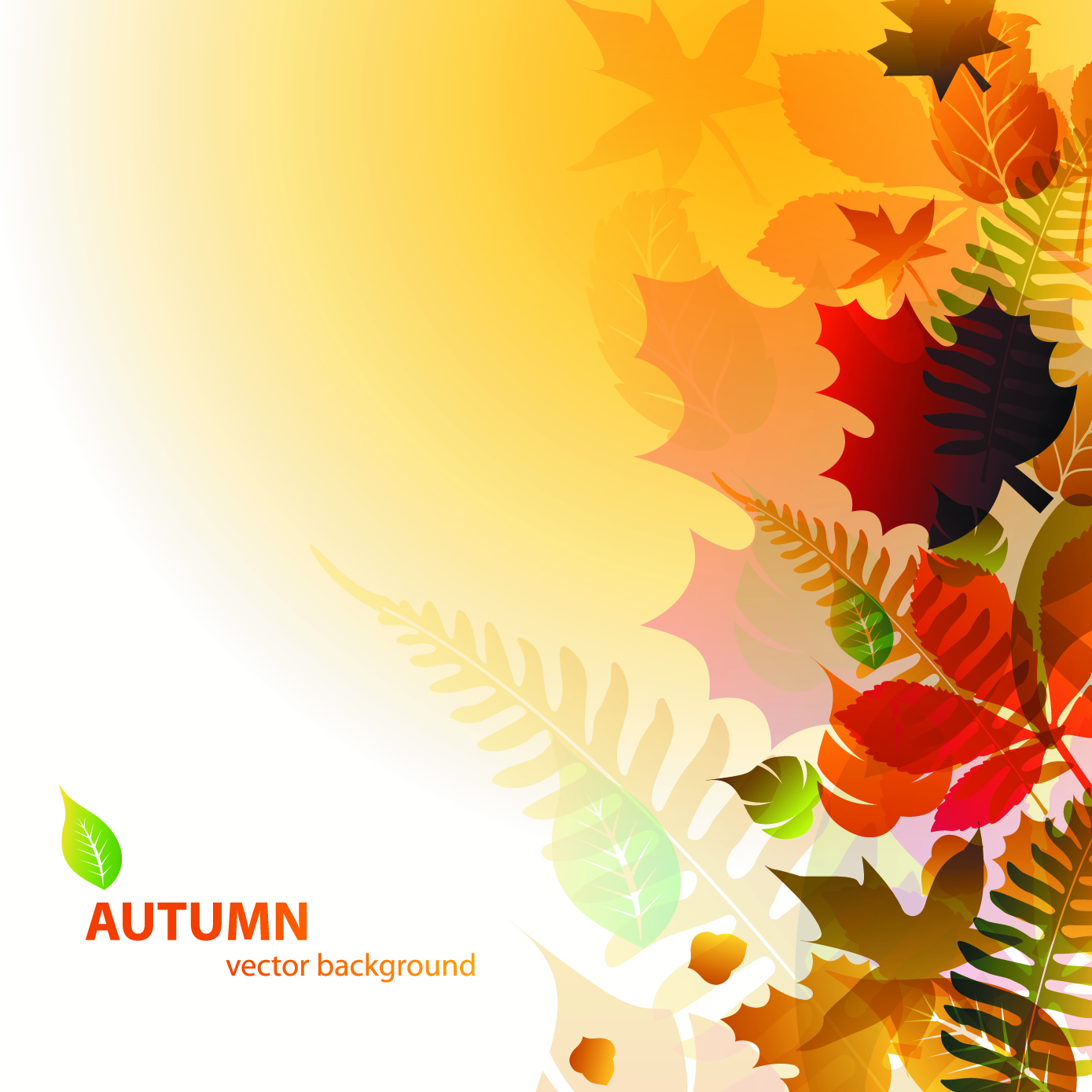 Спасибо 
за внимание!
Тел: 6-20-51
Наш сайт: сdtt-vyksa.3dn.ru
E-mail: mou_dod_cdtt@mail.ru